The Hill Country of Ephraim and Manasseh
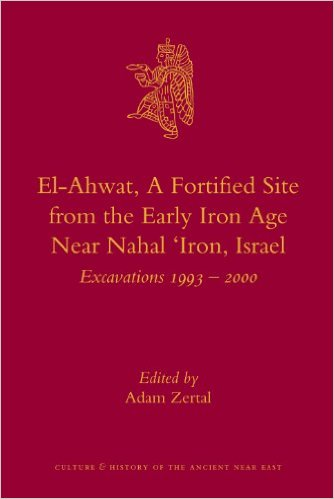 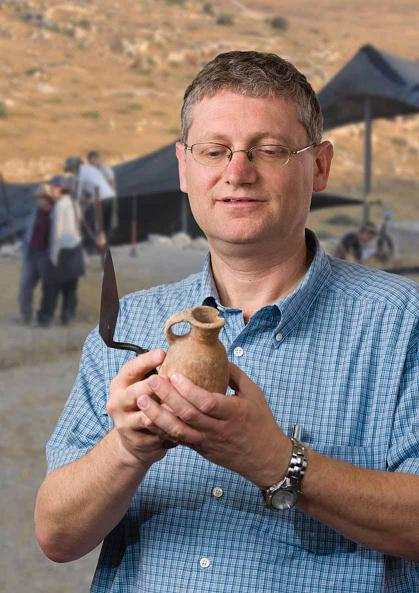 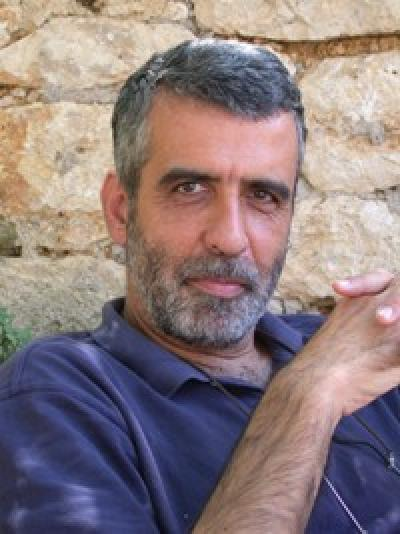 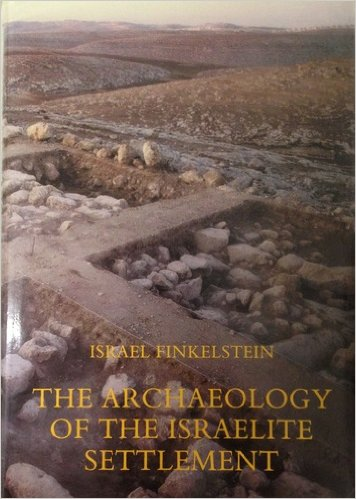 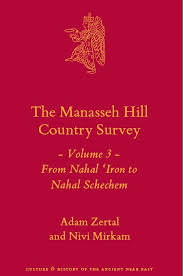 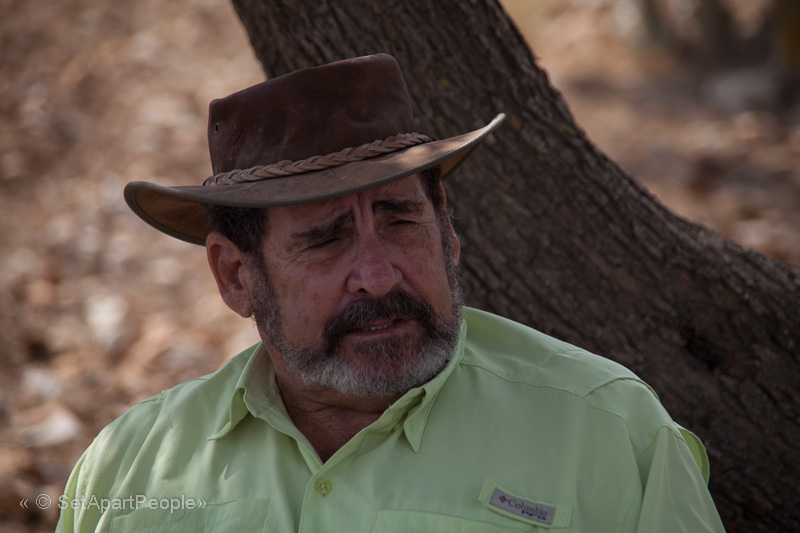 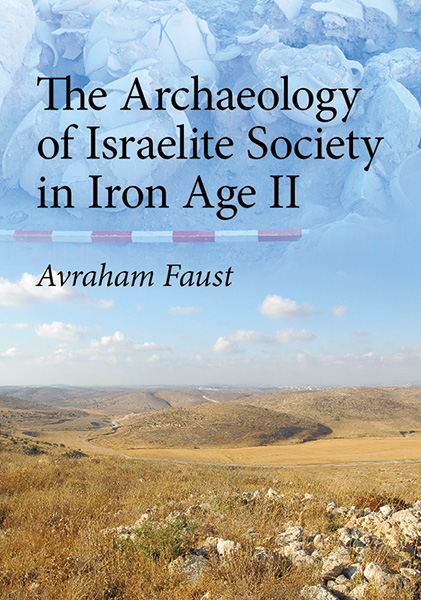 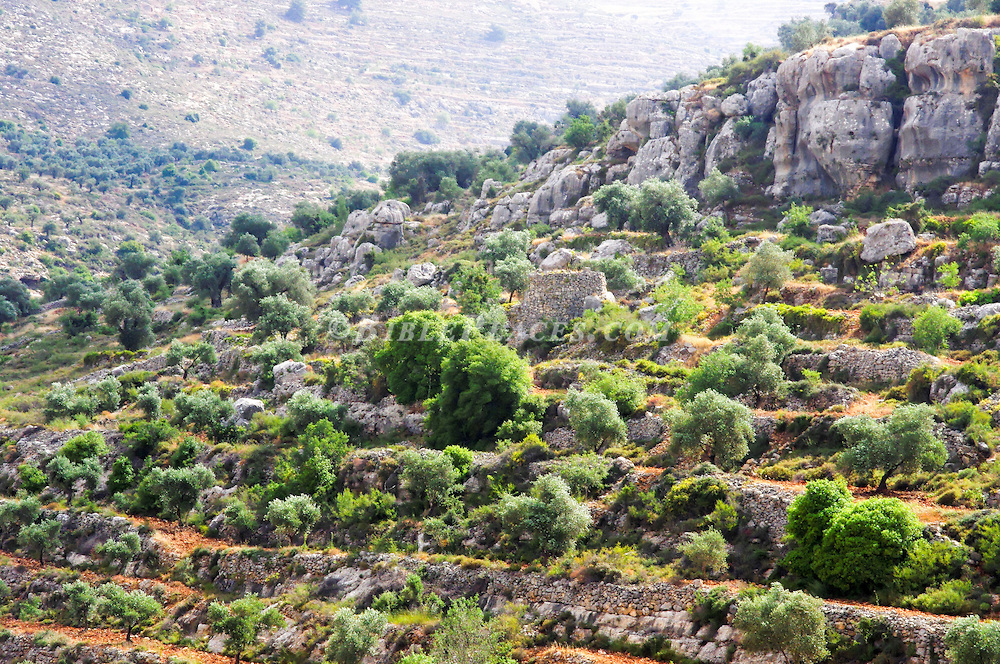 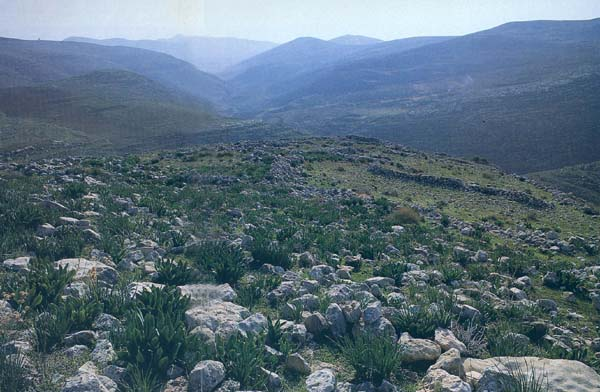 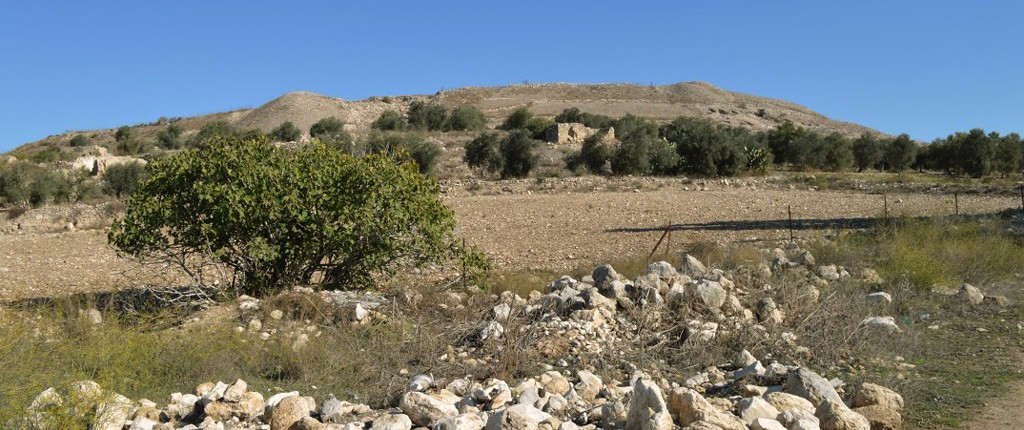 The Dothan Valley and Ancient Dothan
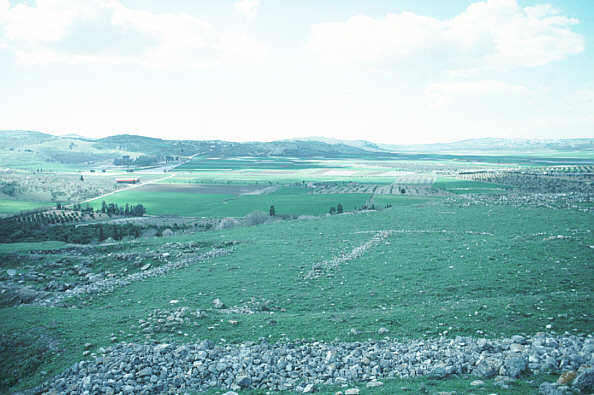 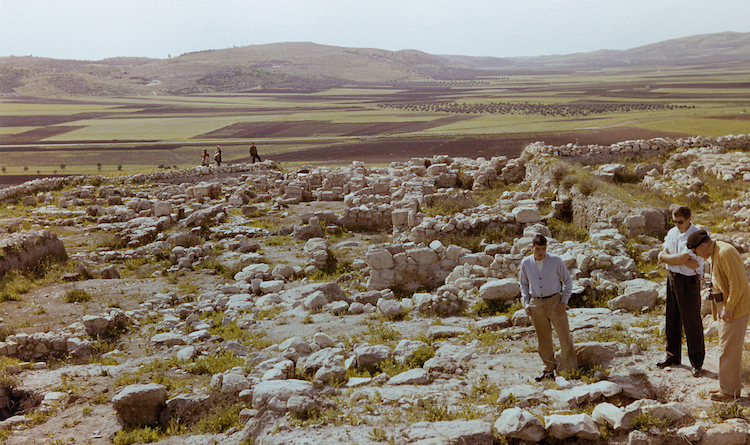 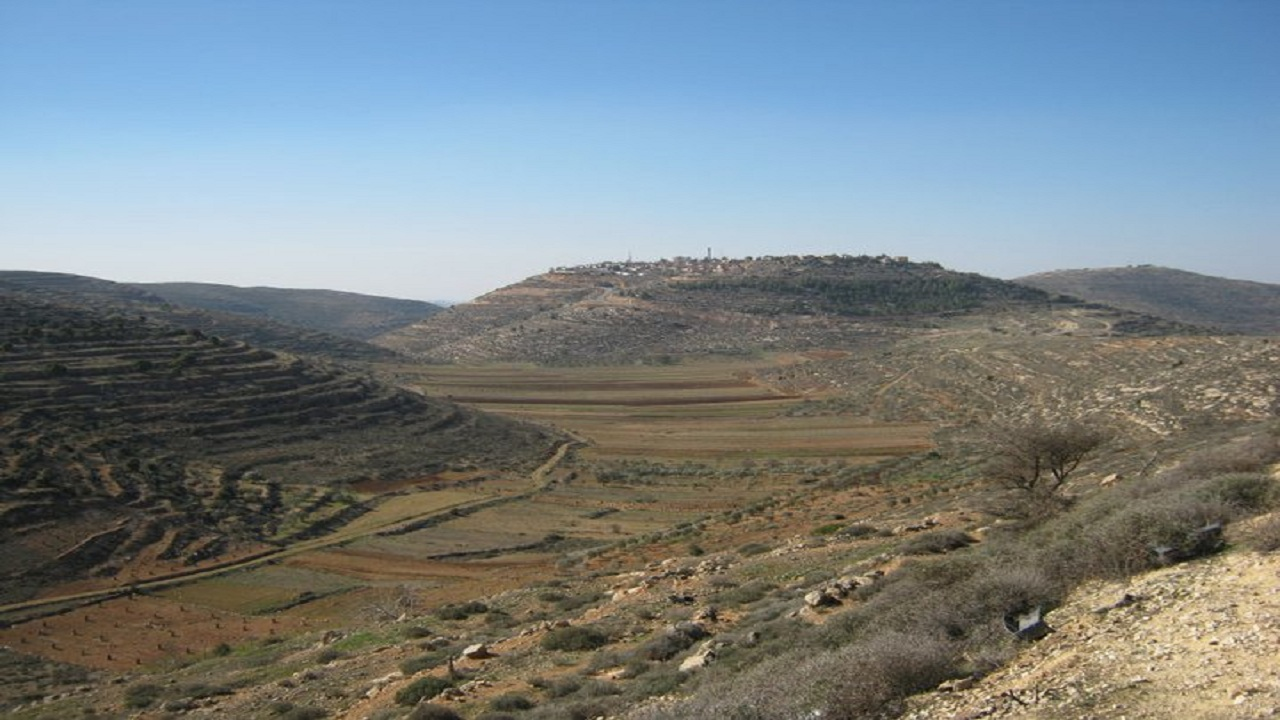 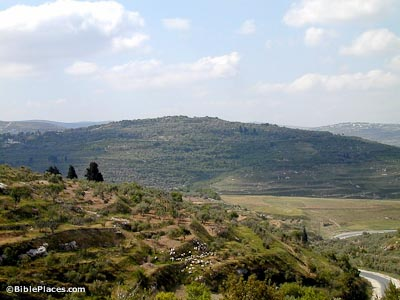 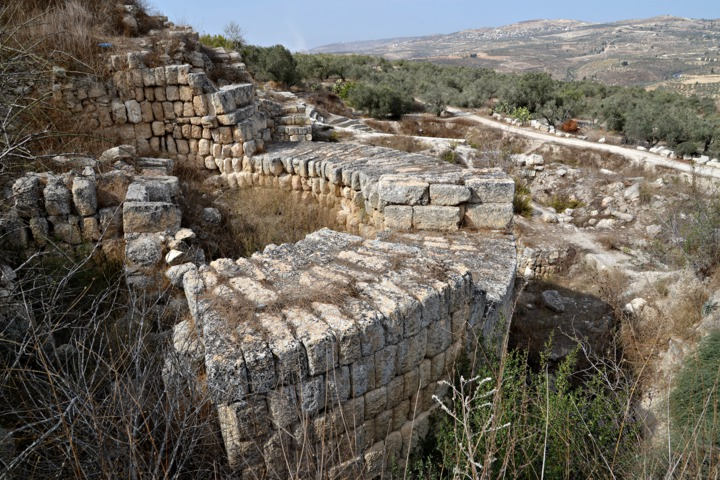 Ancient Samaria (Sebaste) Capital of Israel from Omri to its fall in 722 BC
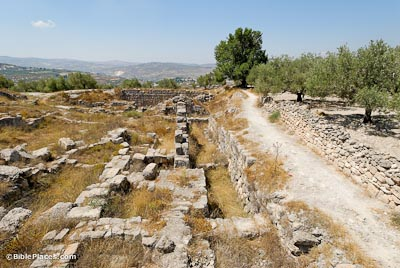 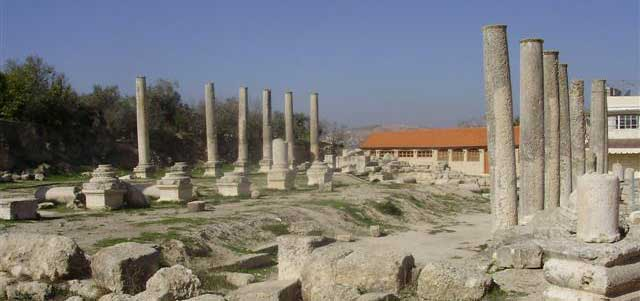 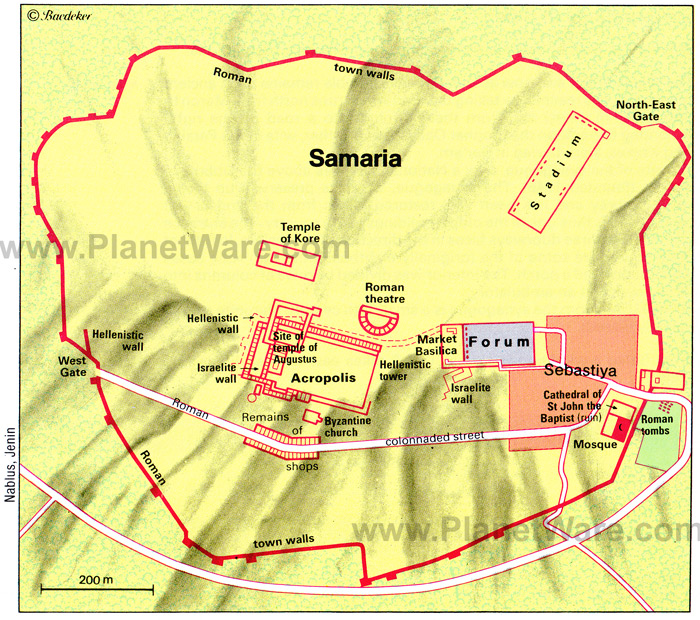 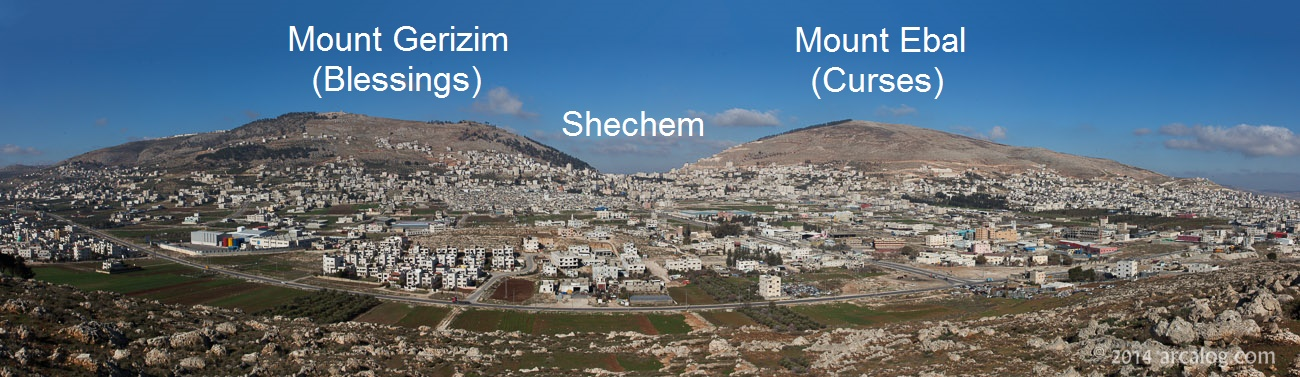 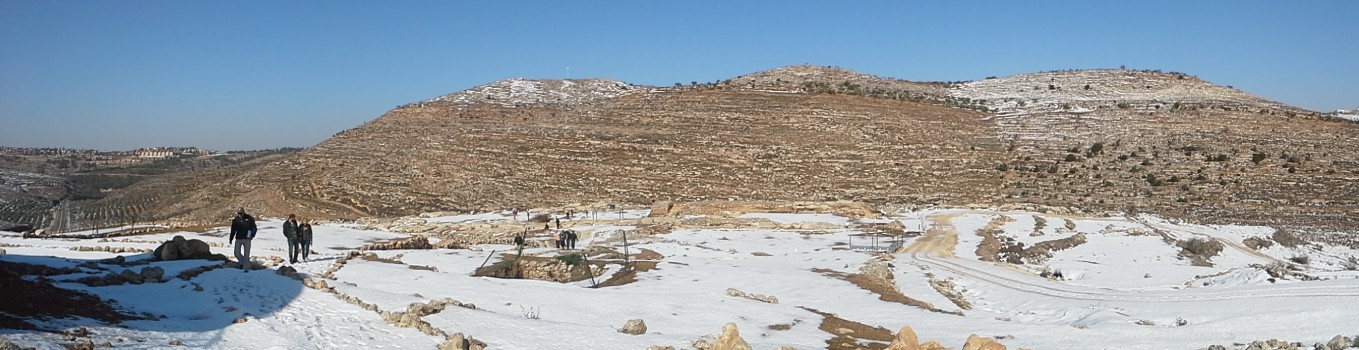 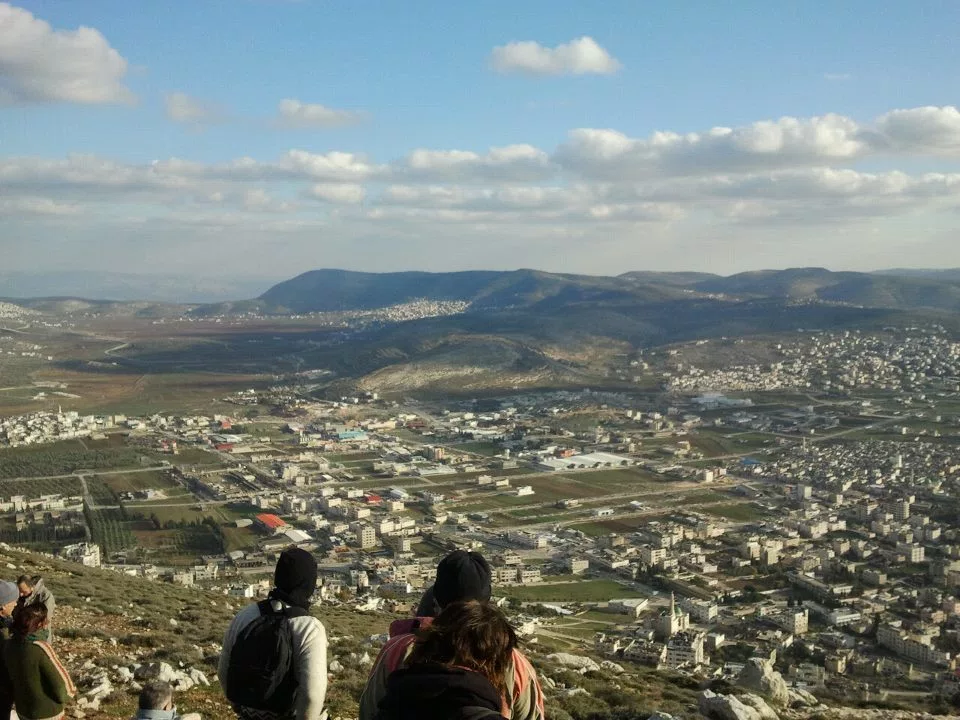 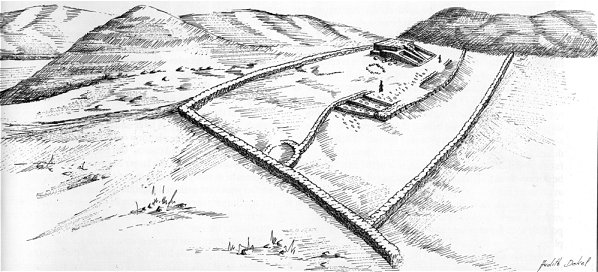 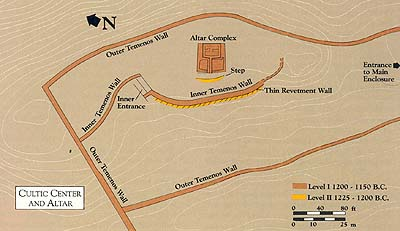 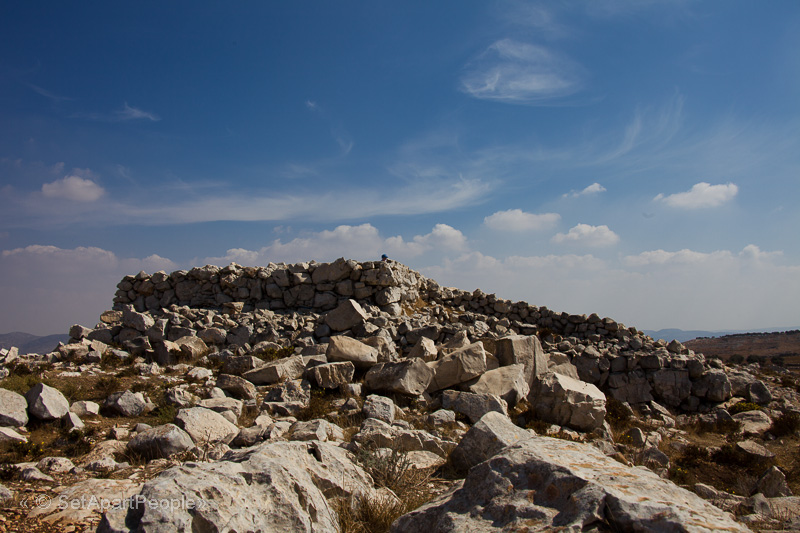 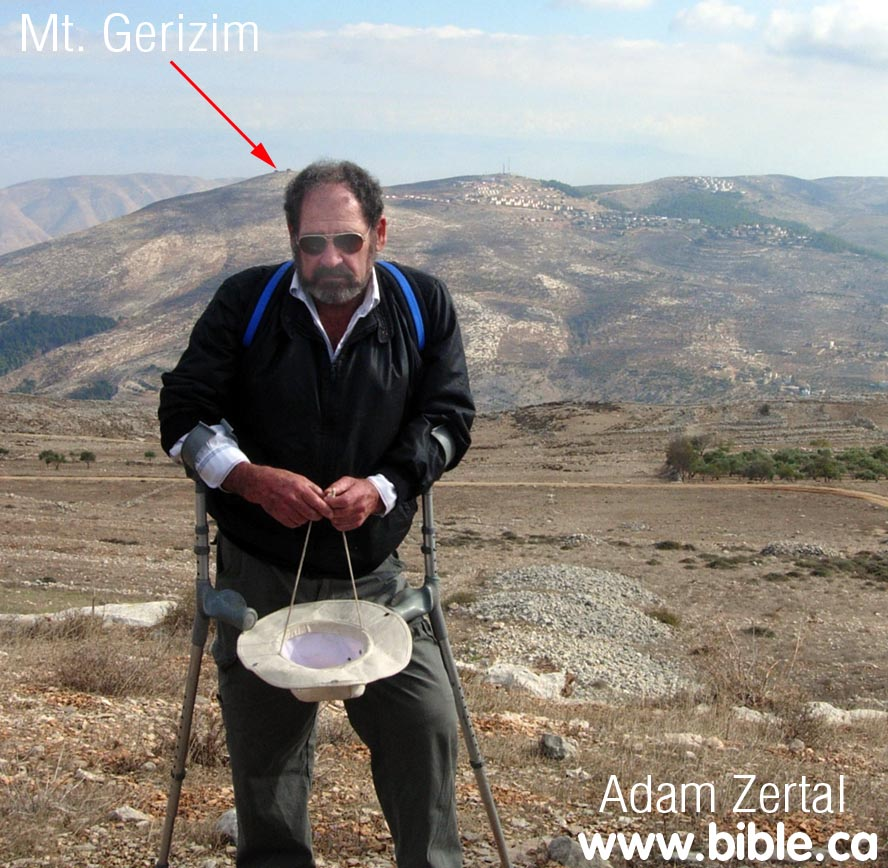 Shechem (Neapolis)and Jacob’s Well
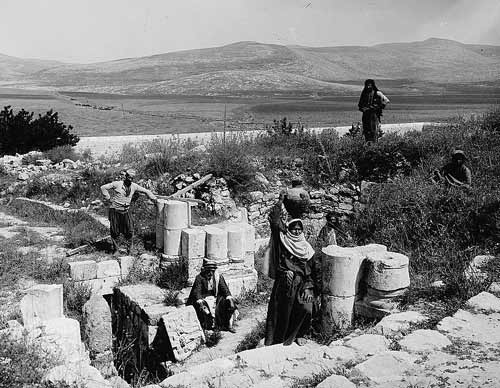 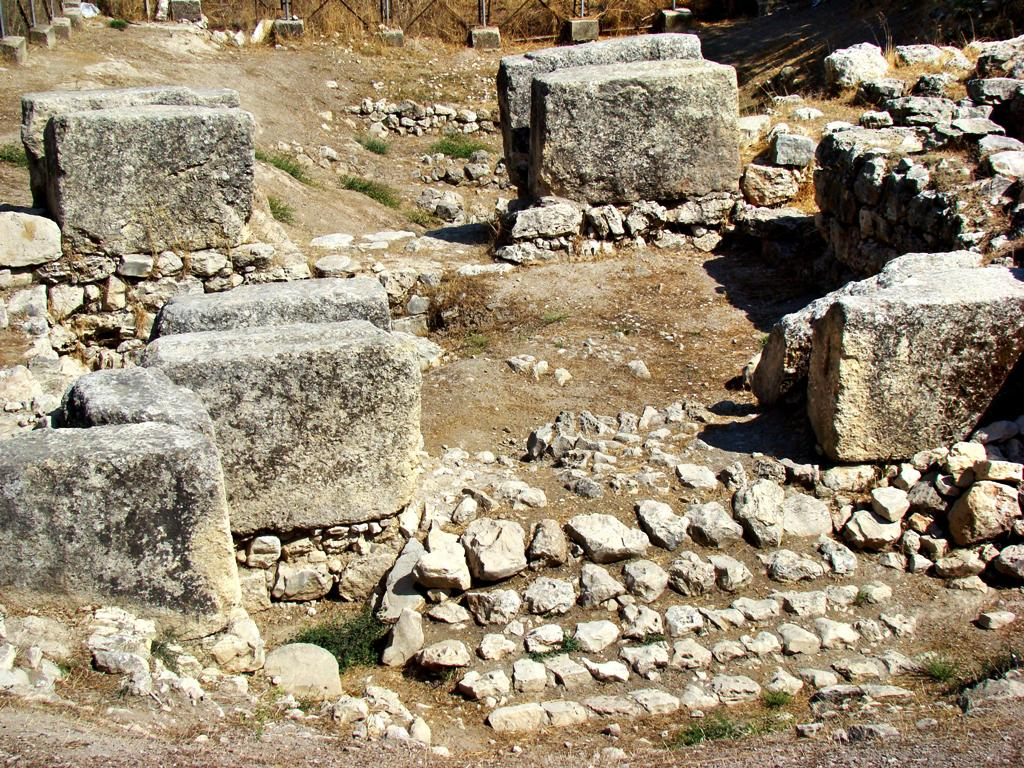 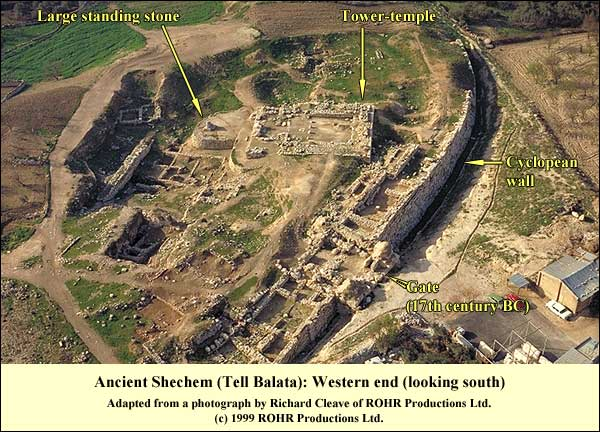 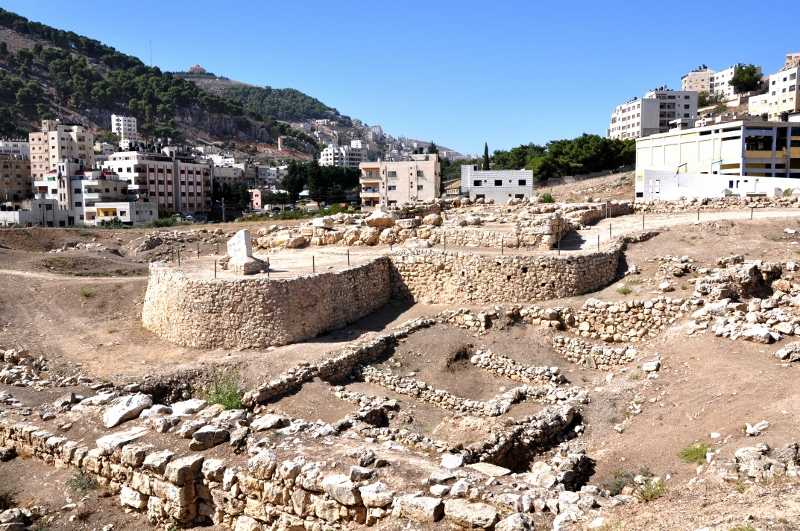 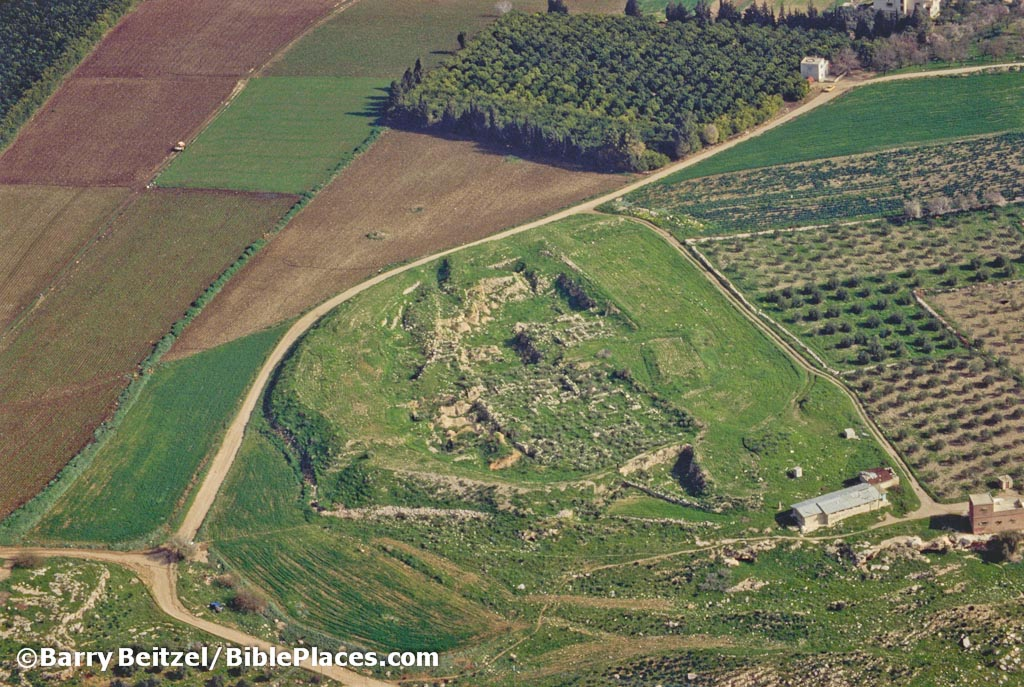 Tirzah: Second Capital of IsraelNear the entrance to the Wadi Far’a
Shiloh:  Home of the Tabernacle
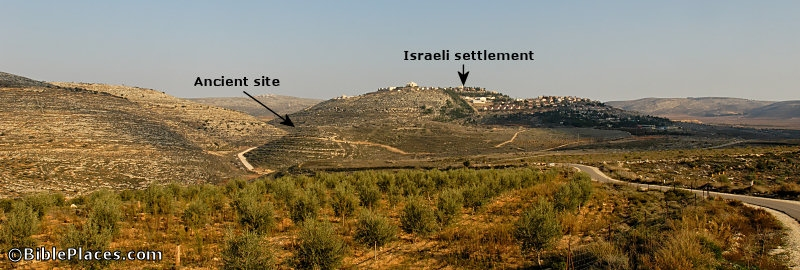 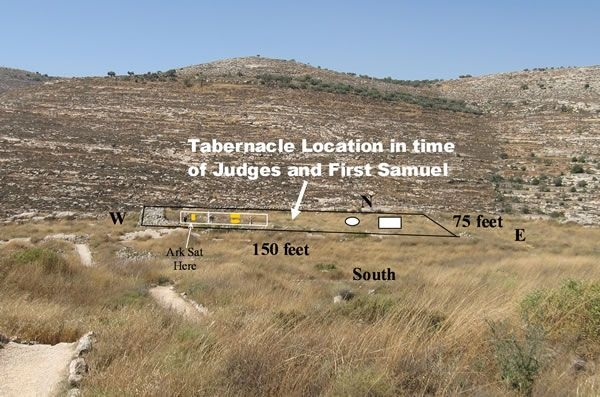 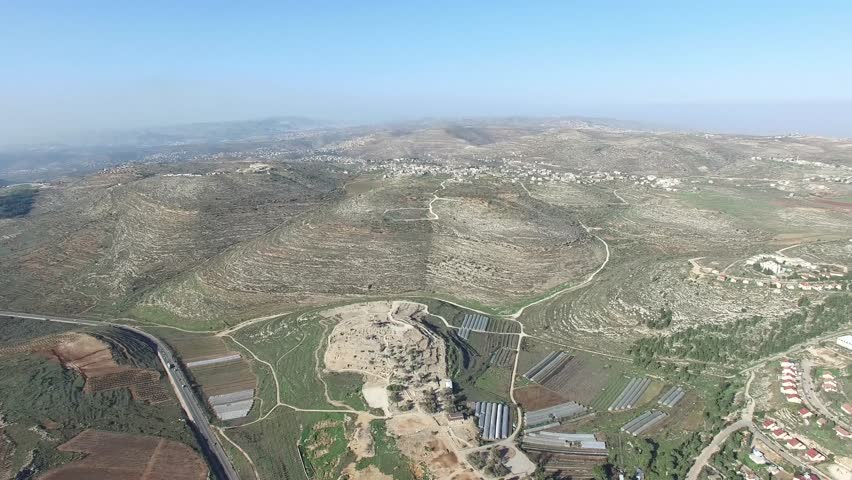 The Philistine Plain
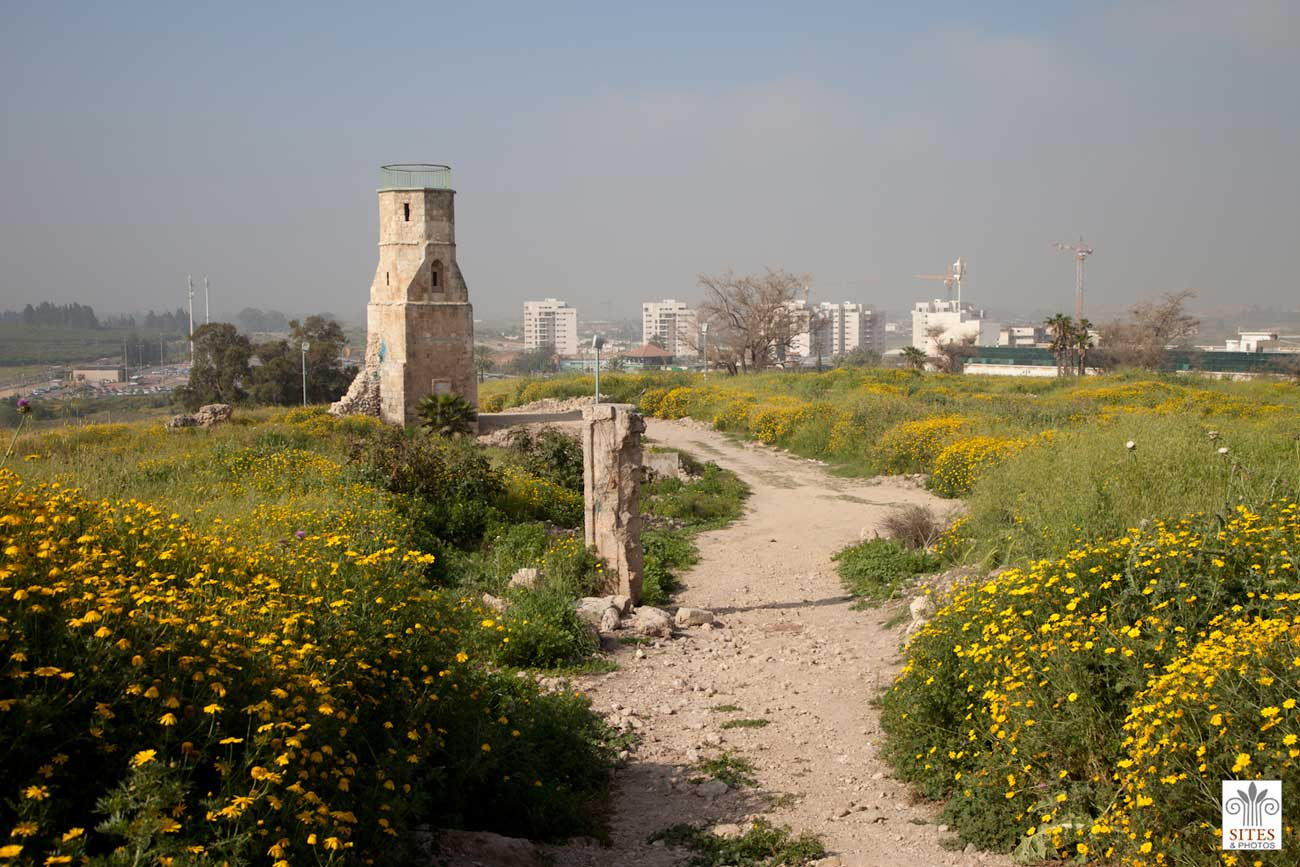